The slackening orchestra music signaled the entrance of the ballerinas.
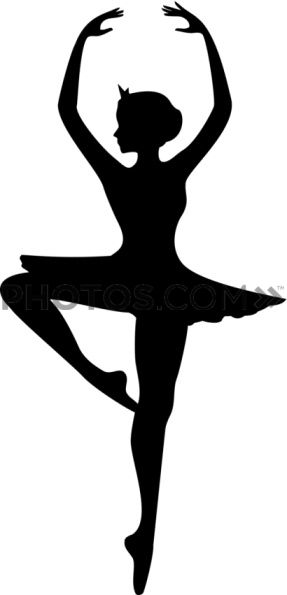 The crowd surged forward as Mark Zuckerberg threw hundred dollar bills off of the stage.
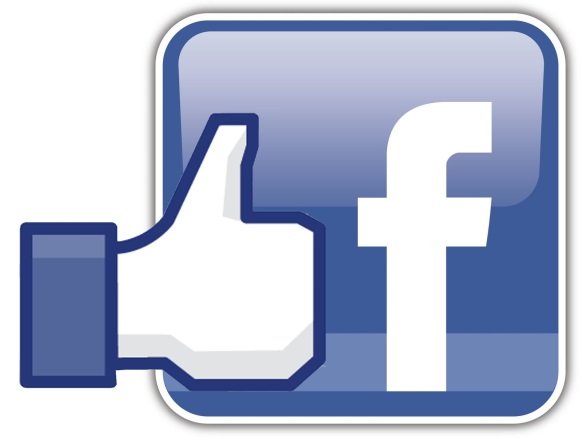 The 7th graders ran tumultuously to the cafeteria on Pizza Friday.
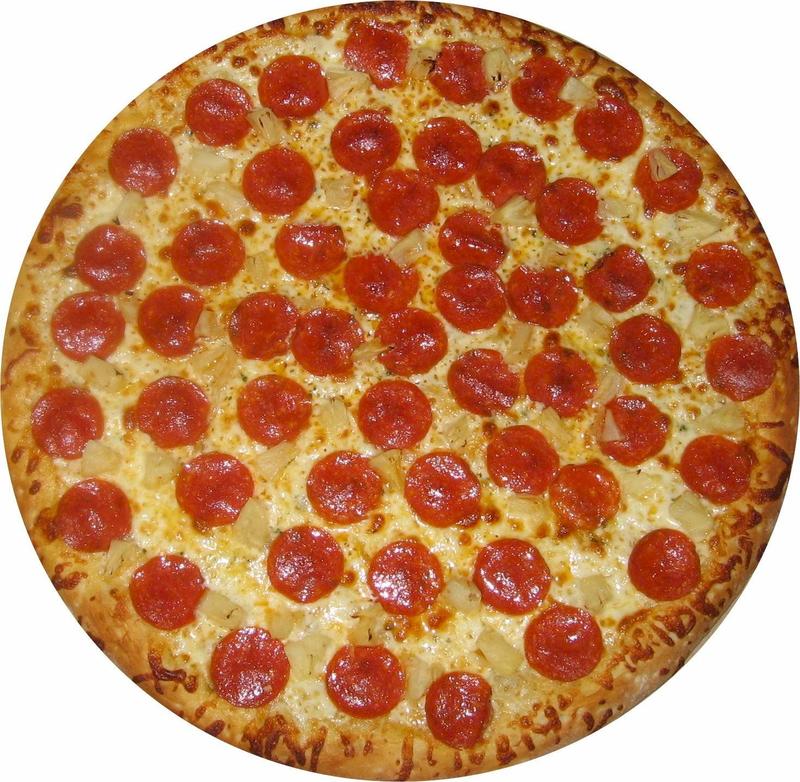 The mouse blinked his eyes several times when he emerged from the cave after hours of sunlight deprivation.
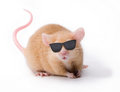 Some people like to travel in RV’s, but the confinement of so little space would make me claustrophobic.
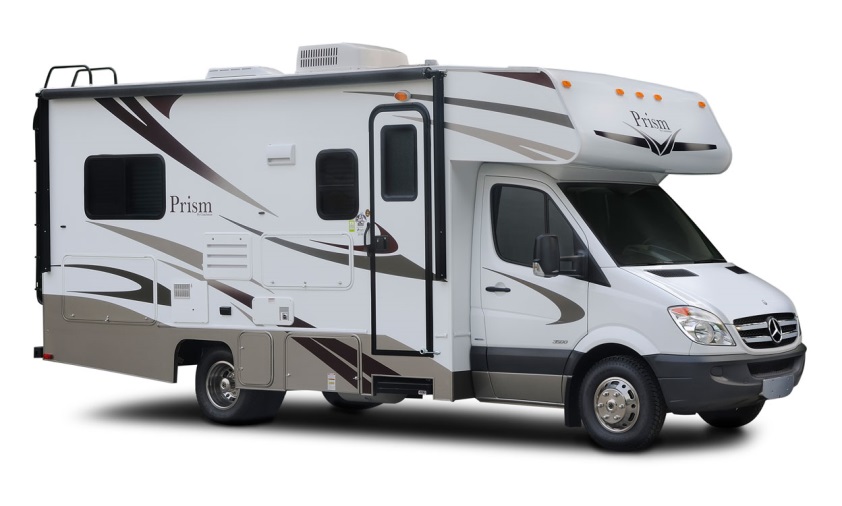 Her maniacal devotion to Hello Kitty paints her life in pink, white, and black.
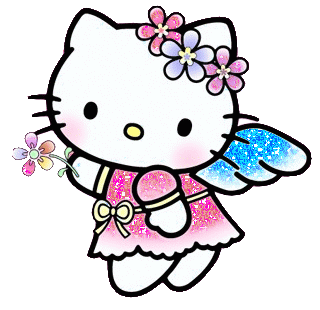